Szkoła Promująca Zdrowie
Prezentacja wyników autoewaluacji
Szkoły Podstawowej nr 4 im . Marii Konopnickiej w Mikołowie
DEFINICJA
Szkoła promująca zdrowie to szkoła, która we współpracy z rodzicami uczniów  i społecznością lokalną:  
systematycznie i planowo tworzy środowisko społeczne i fizyczne sprzyjające zdrowiu  i dobremu samopoczuciu społeczności szkolnej,  
wspiera rozwój kompetencji uczniów i pracowników w zakresie dbałości o zdrowie przez całe życie.
Standardy szkoły promującej zdrowie
Koncepcja pracy szkoły, jej struktura i organizacja sprzyjają uczestnictwu społeczności szkolnej w realizacji działań w zakresie promocji zdrowia oraz skuteczności  i długofalowości tych działań.  
Klimat społeczny szkoły sprzyja zdrowiu i dobremu samopoczuciu uczniów, nauczycieli  i innych pracowników szkoły oraz rodziców uczniów. 
Szkoła realizuje edukację zdrowotną i program profilaktyki dla uczniów, nauczycieli  i innych pracowników szkoły oraz dąży do poprawy skuteczności działań w tym zakresie. 
Warunki oraz organizacja nauki i pracy sprzyjają zdrowiu i dobremu samopoczuciu uczniów, nauczycieli i innych pracowników szkoły oraz współpracy z rodzicami.
Metody i techniki badawcze
Raport z autoewaluacji został sporządzony na podstawie:
Badań ankietowych,
Analizy dokumentacji szkolnej,
Wywiadów z pracownikami szkolnymi,
Przeglądów technicznych szkoły.
Narzędzia badawcze
Przeankietowano 54 uczniów, 57 rodziców uczniów, 14 nauczycieli oraz 11 pracowników niepedagogiczny
Zasady przeliczania sumy odsetków odpowiedzi tak i raczej tak na punkty
91% – 100% = 5 pkt
75% – 90% = 4 pkt
60% – 74% = 3 pkt
59% i mniej = 2 pkt
STANDARD I
Tworzenie warunków dla rozwoju szkoły promującej zdrowie
STANDARD II
Klimat społeczny w szkole
STANDARD III
Edukacja zdrowotna 
i program profilaktyki
STANDARD IV
Warunki oraz organizacja nauki i pracy
PODSUMOWANIE
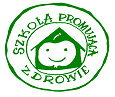 Dziękujemy za uwagę !!!
Zespół ds. promocji zdrowia